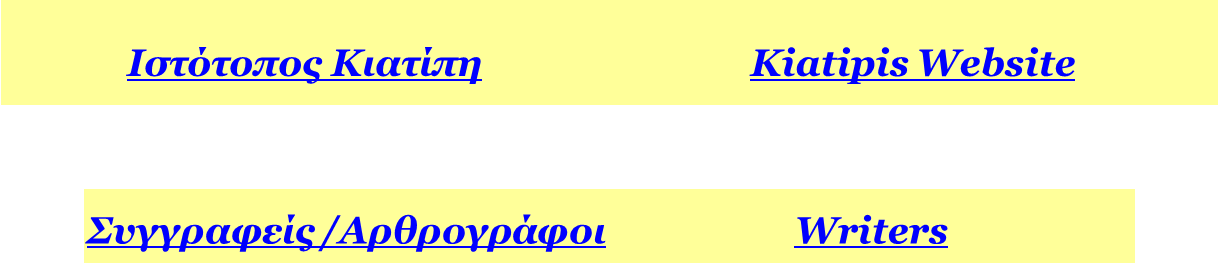 Συλλογική Δουλιά   -  Collective Work
Η Θεωρία του Ιστορικού Υλισμού

Κεφάλαιο Έβδομο
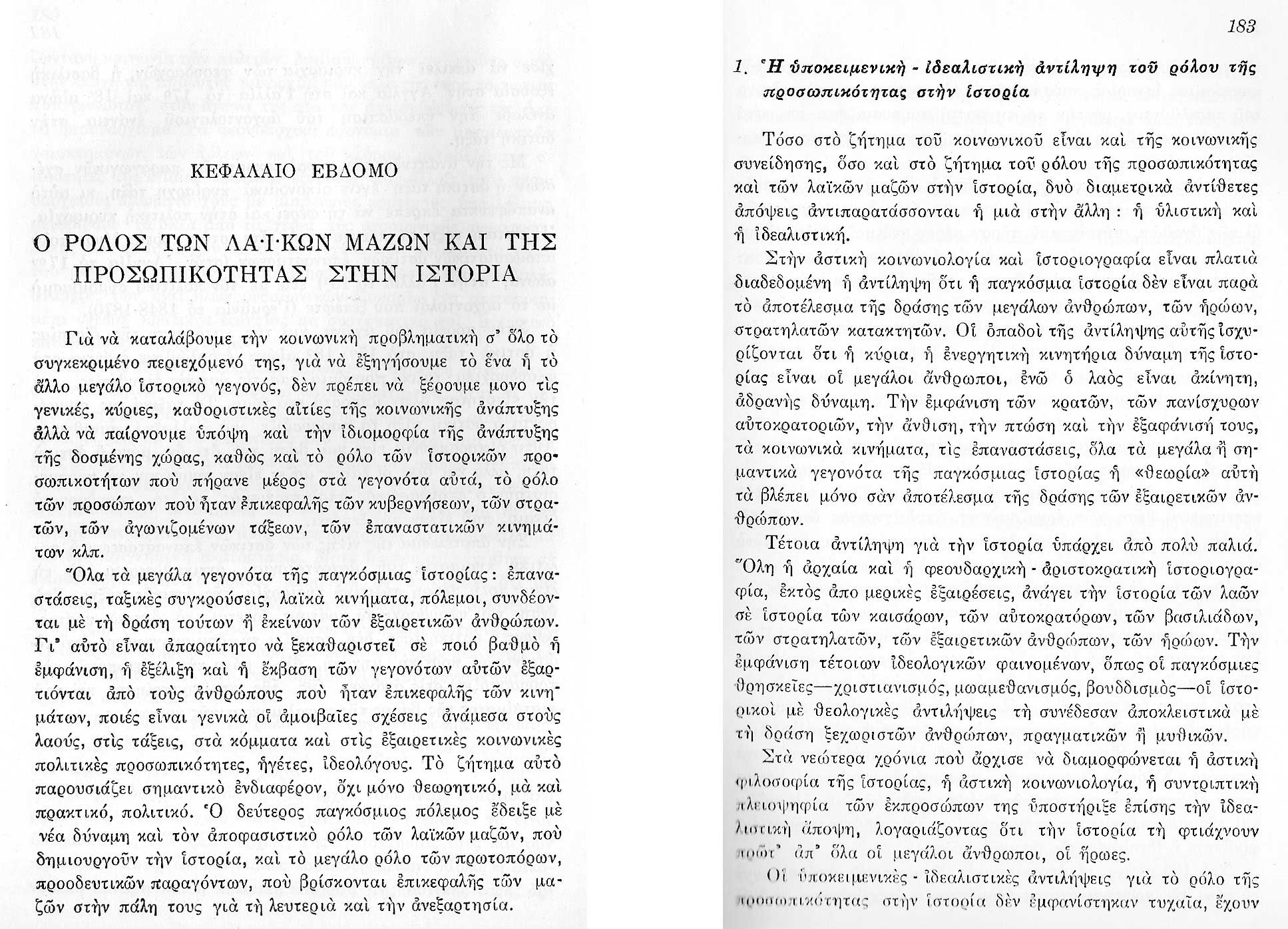 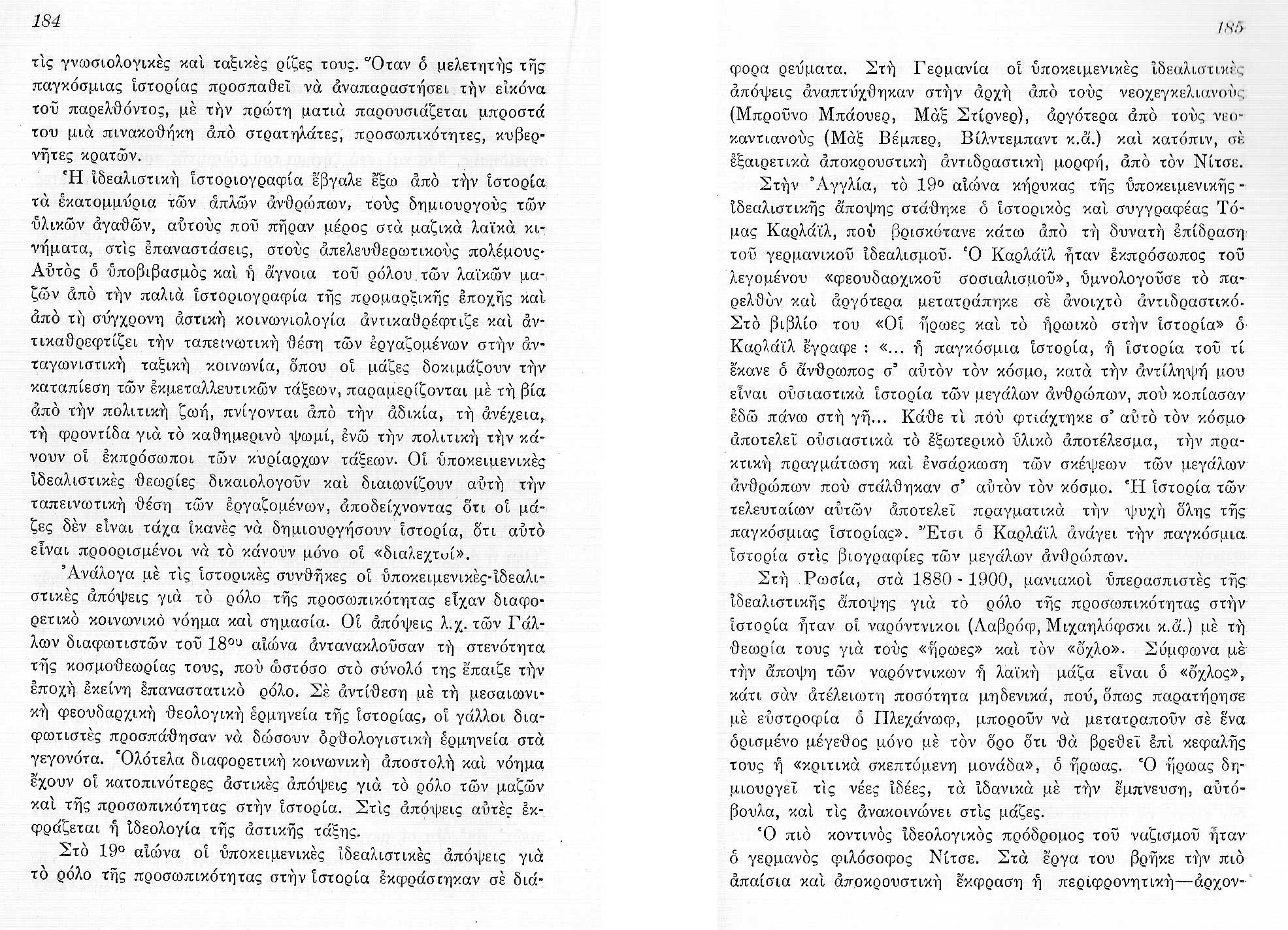 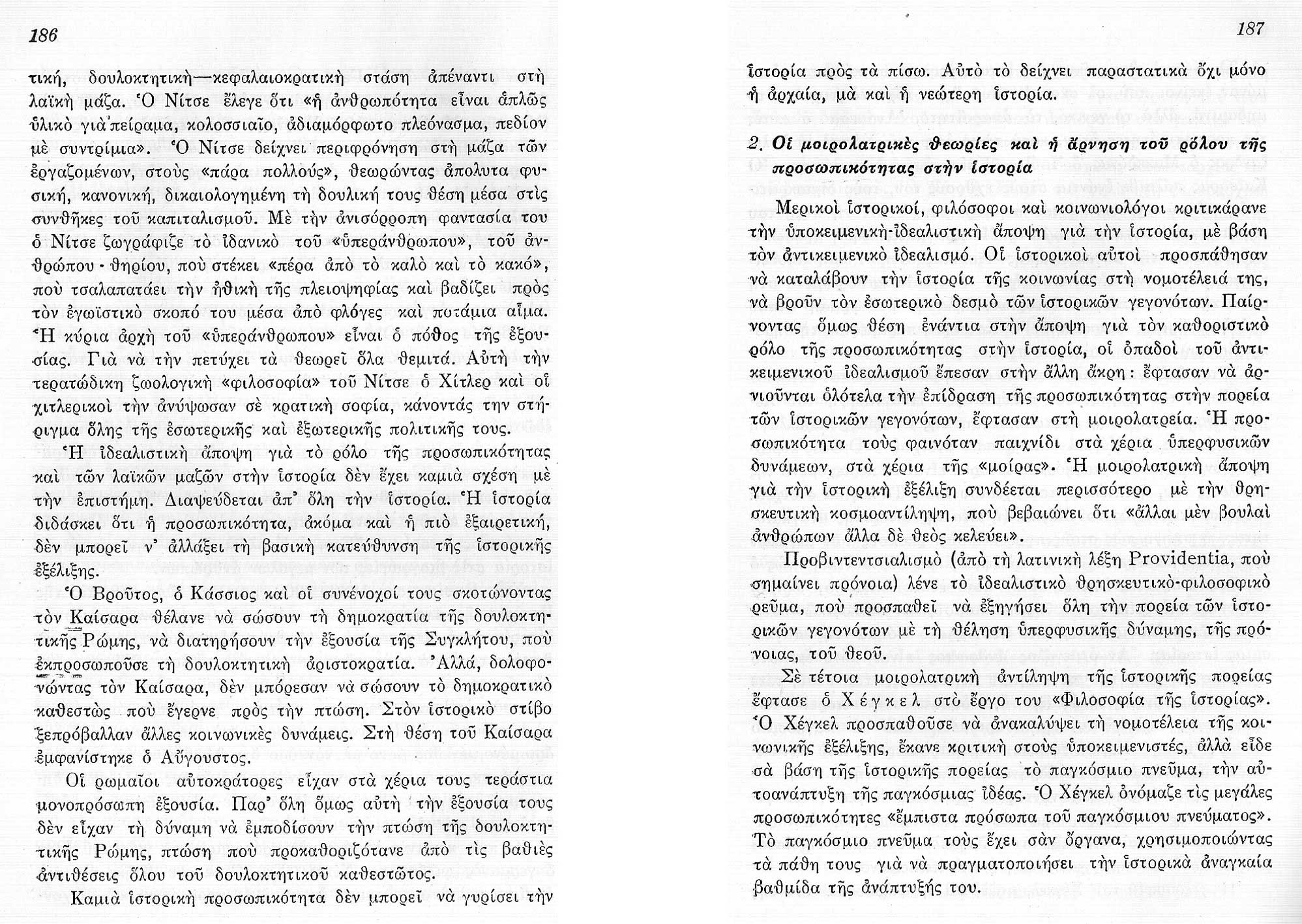 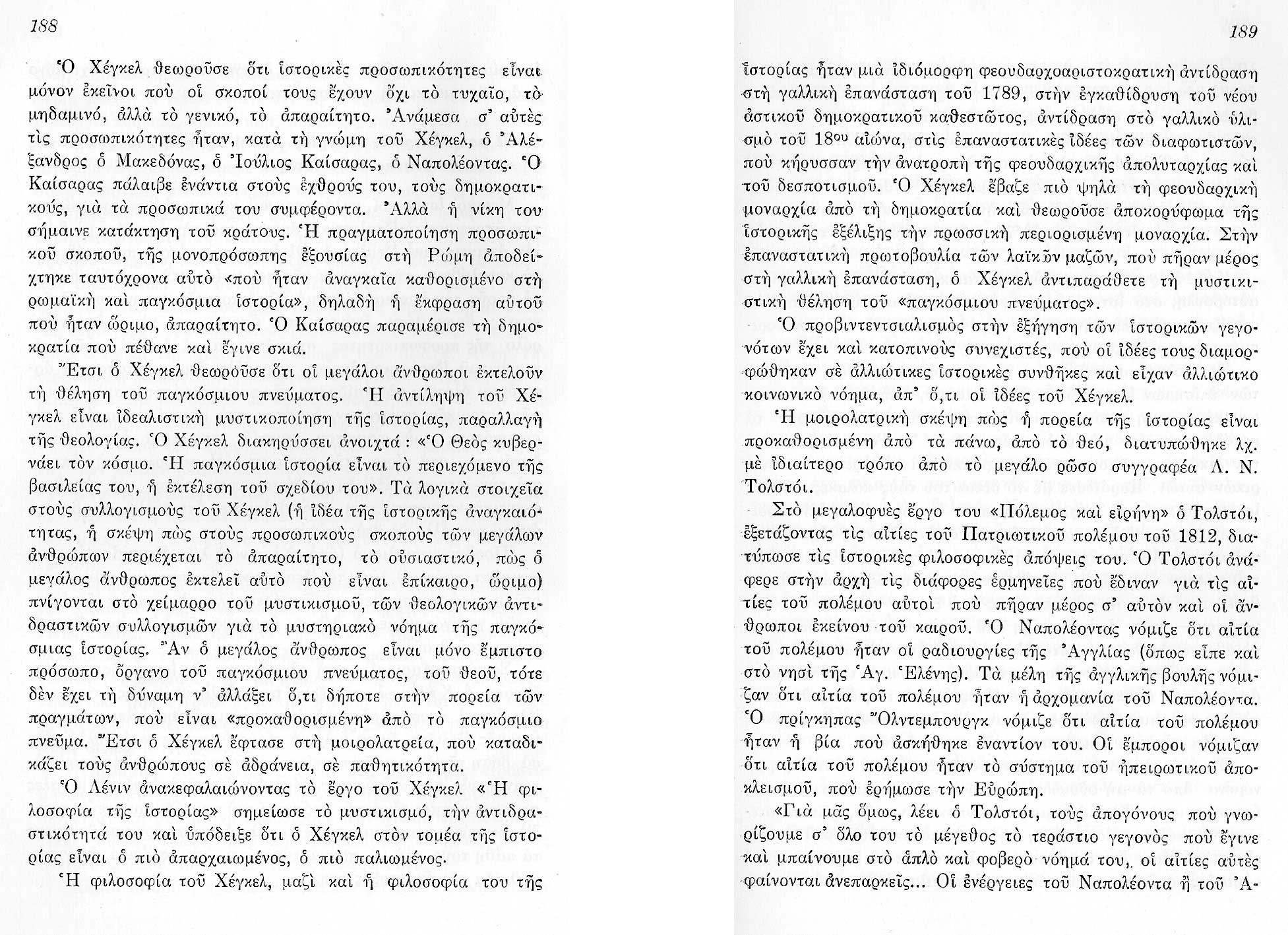 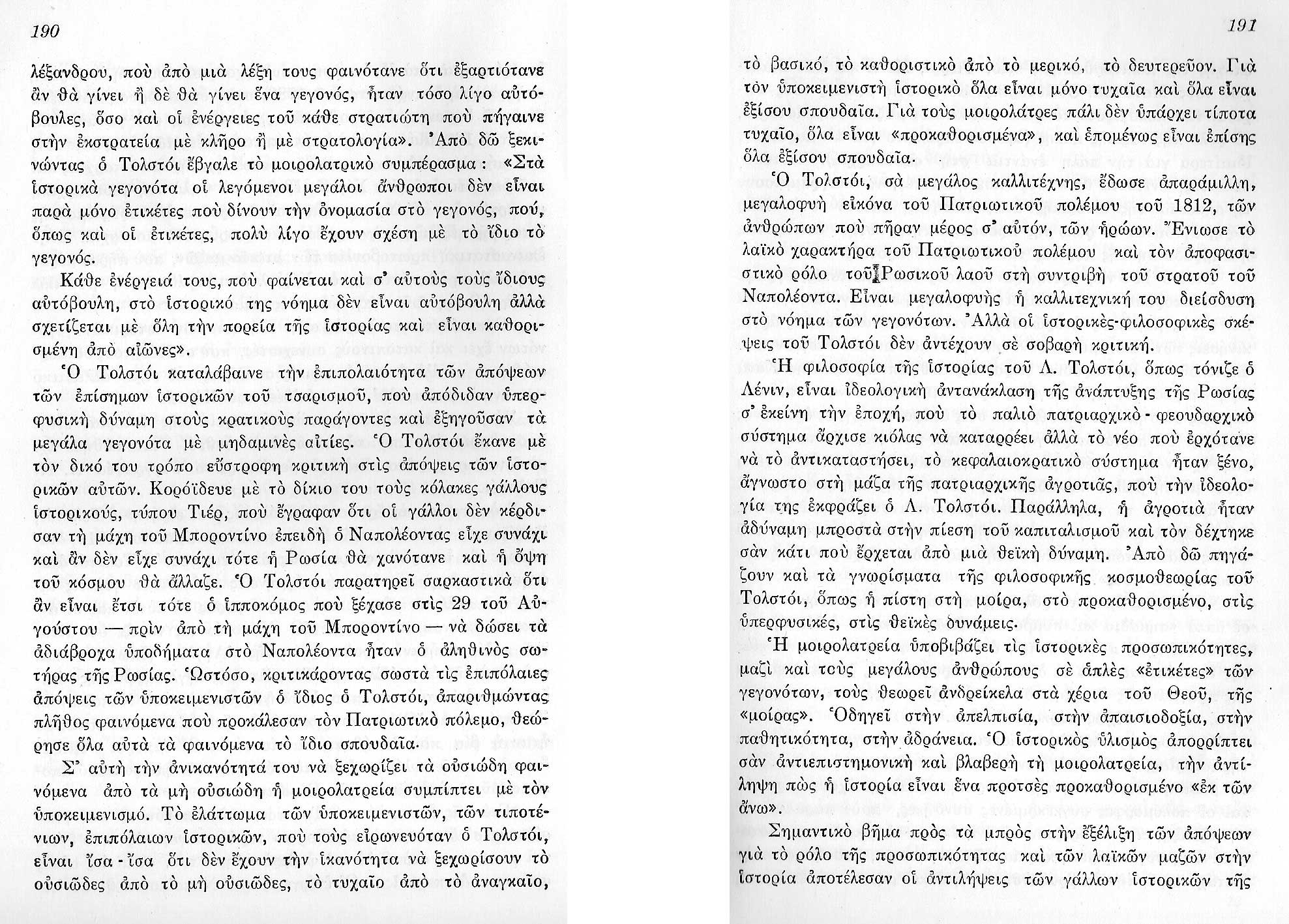 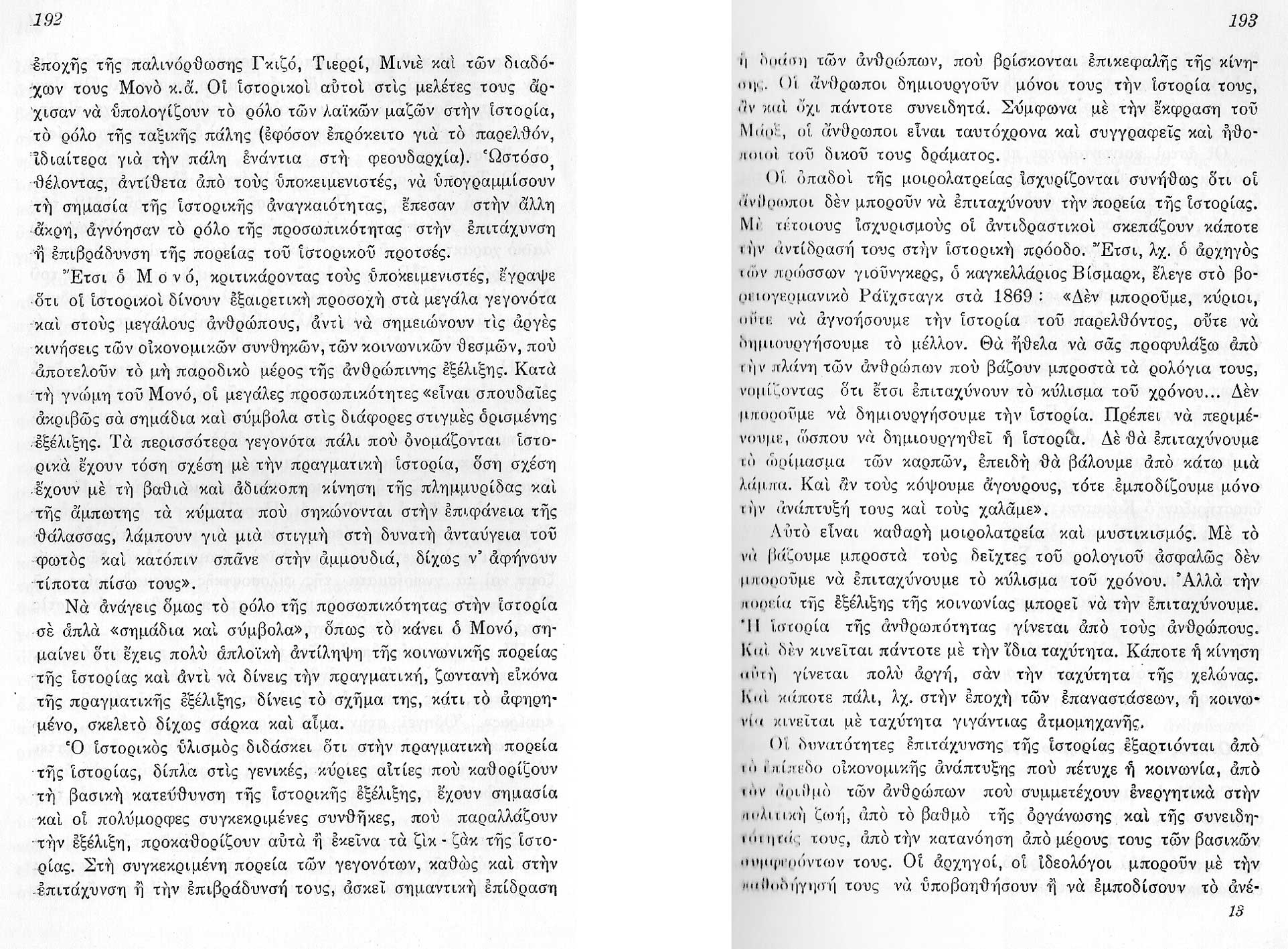 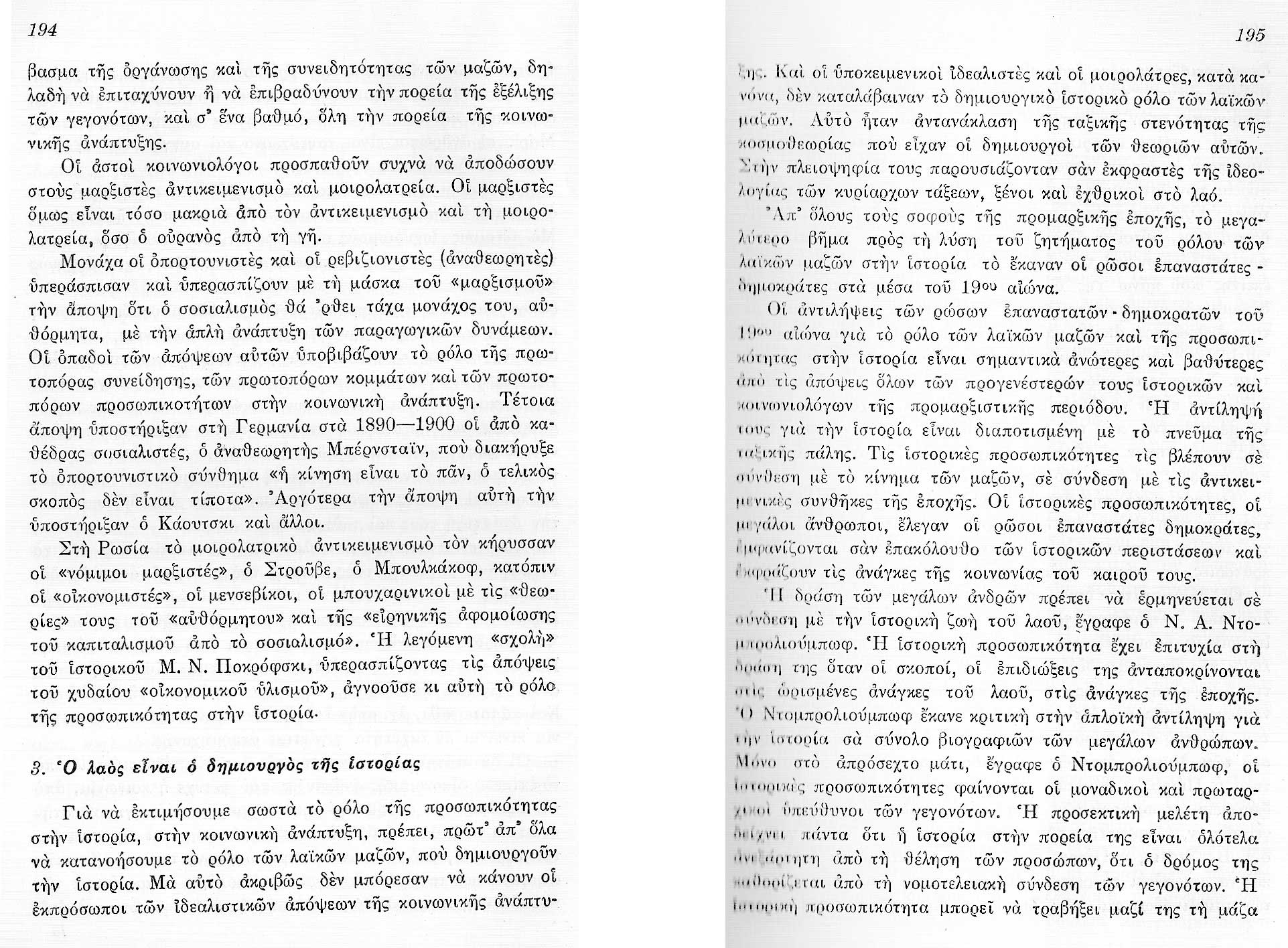 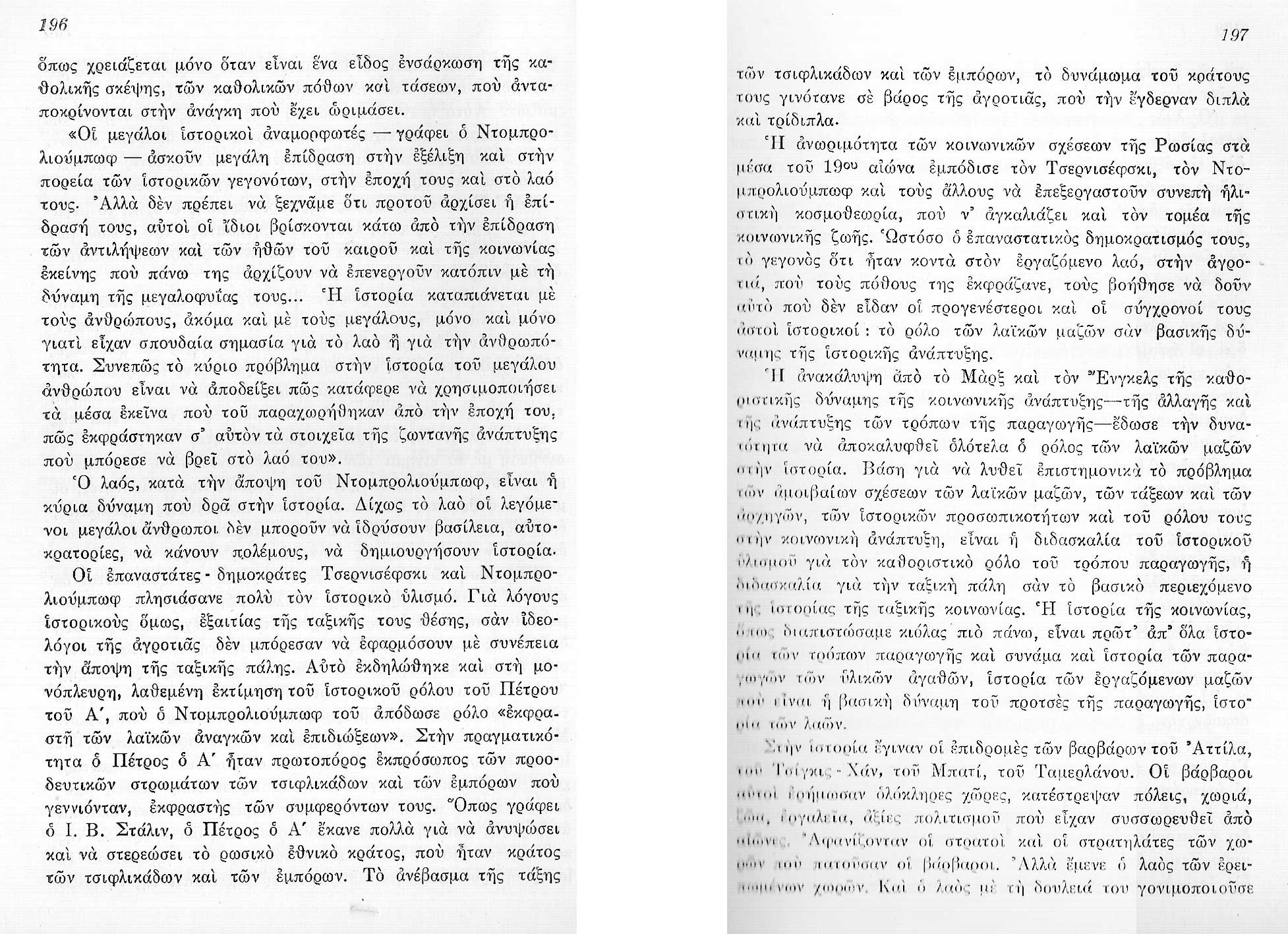 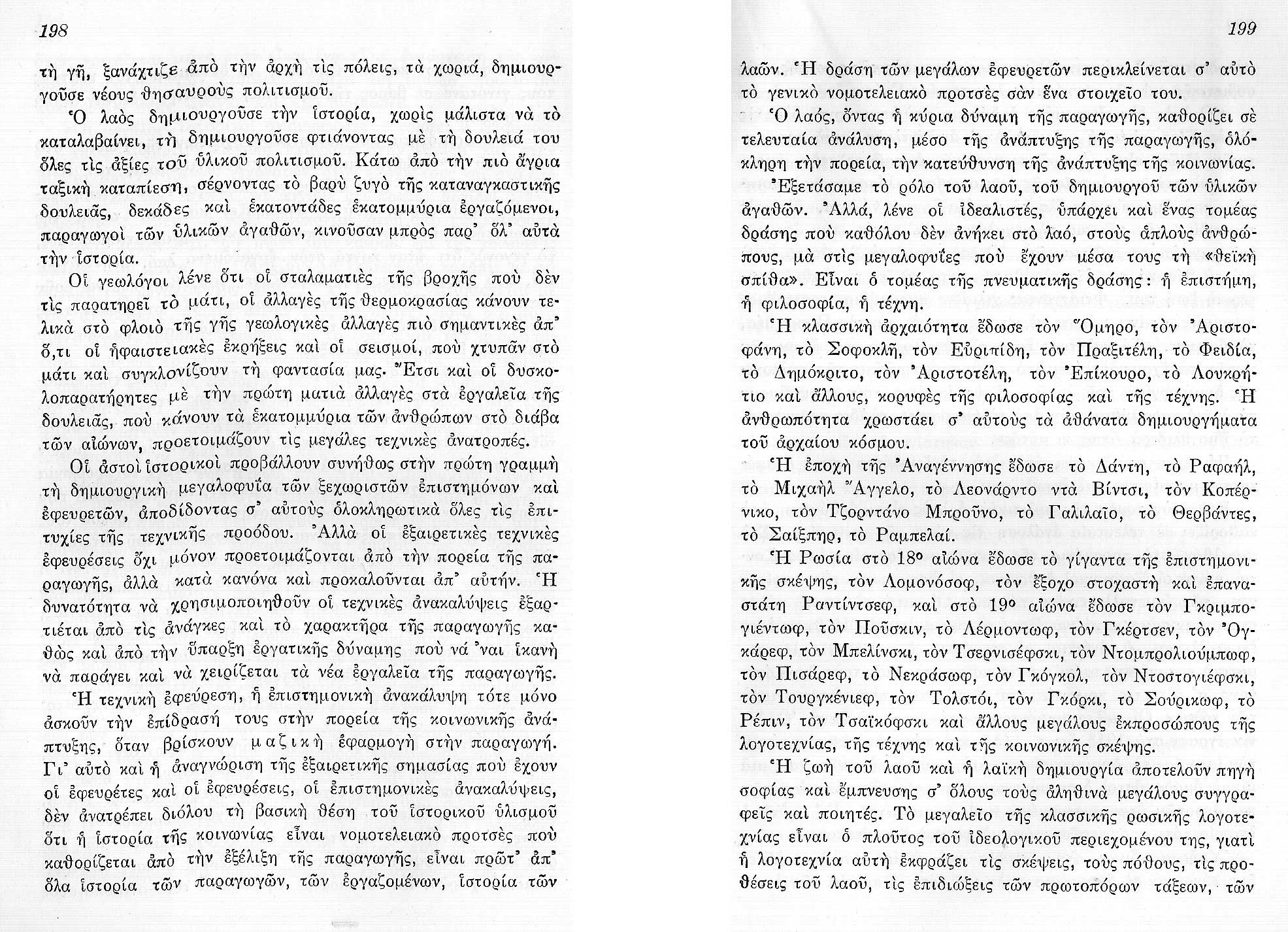 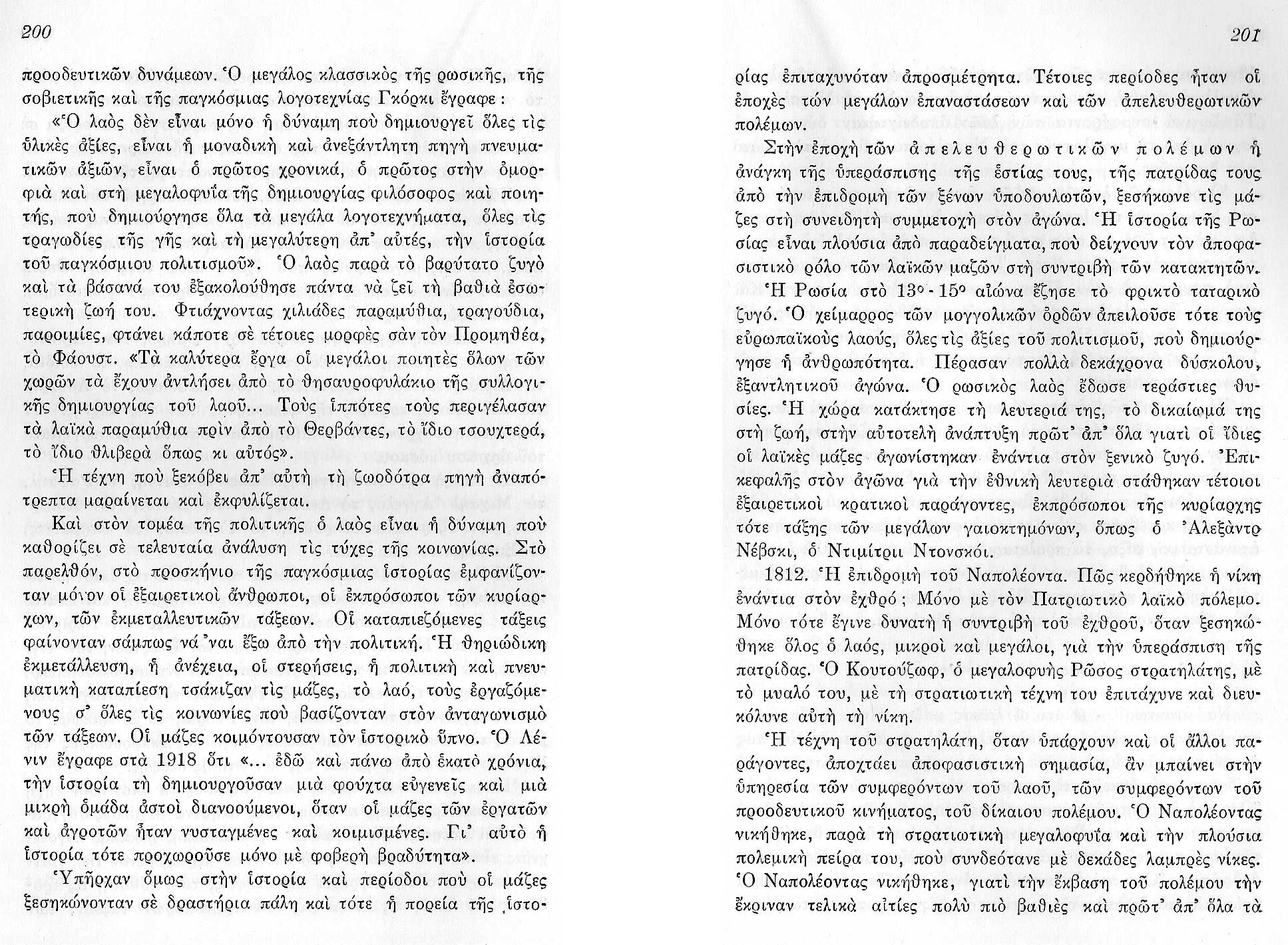 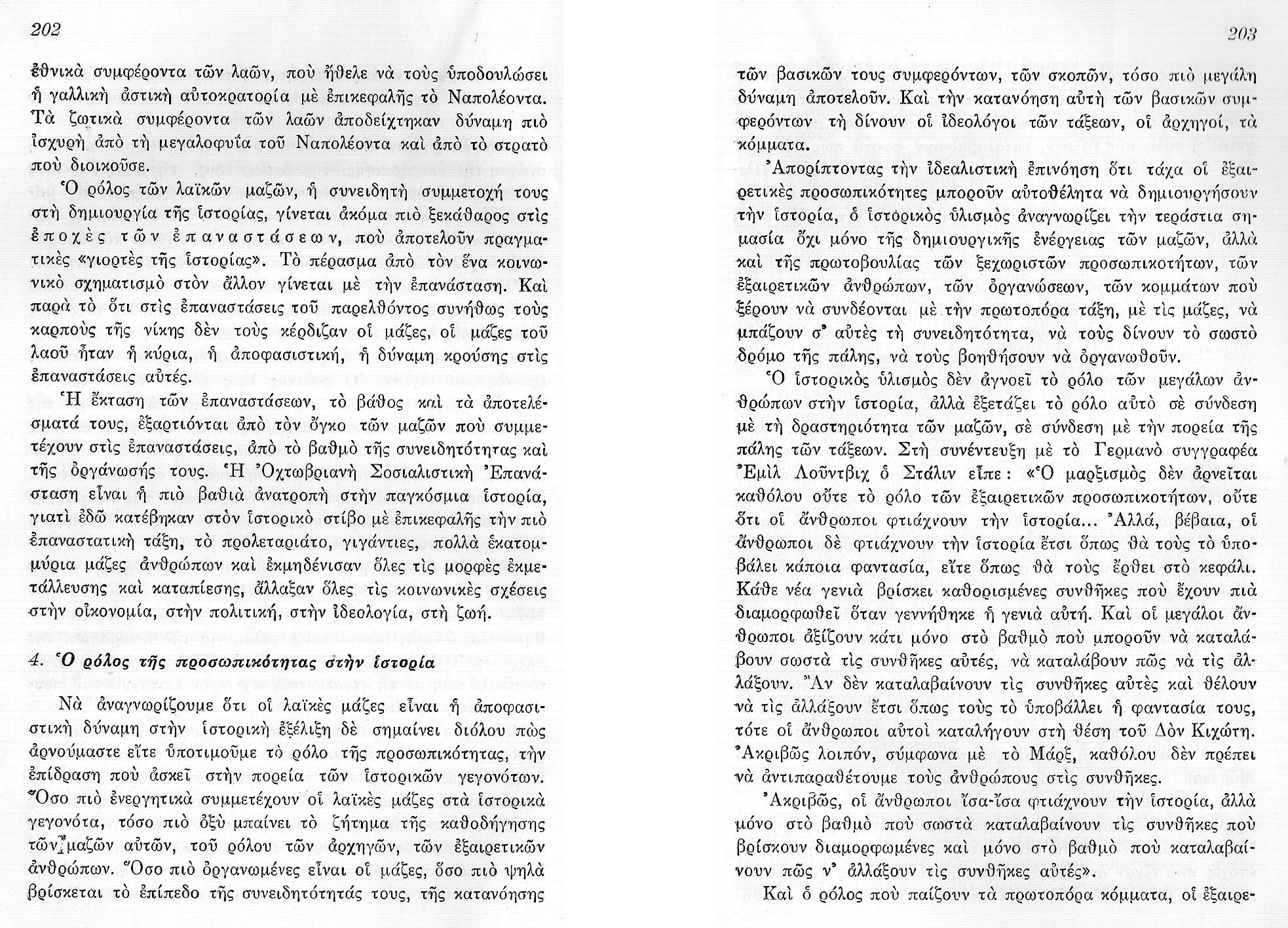 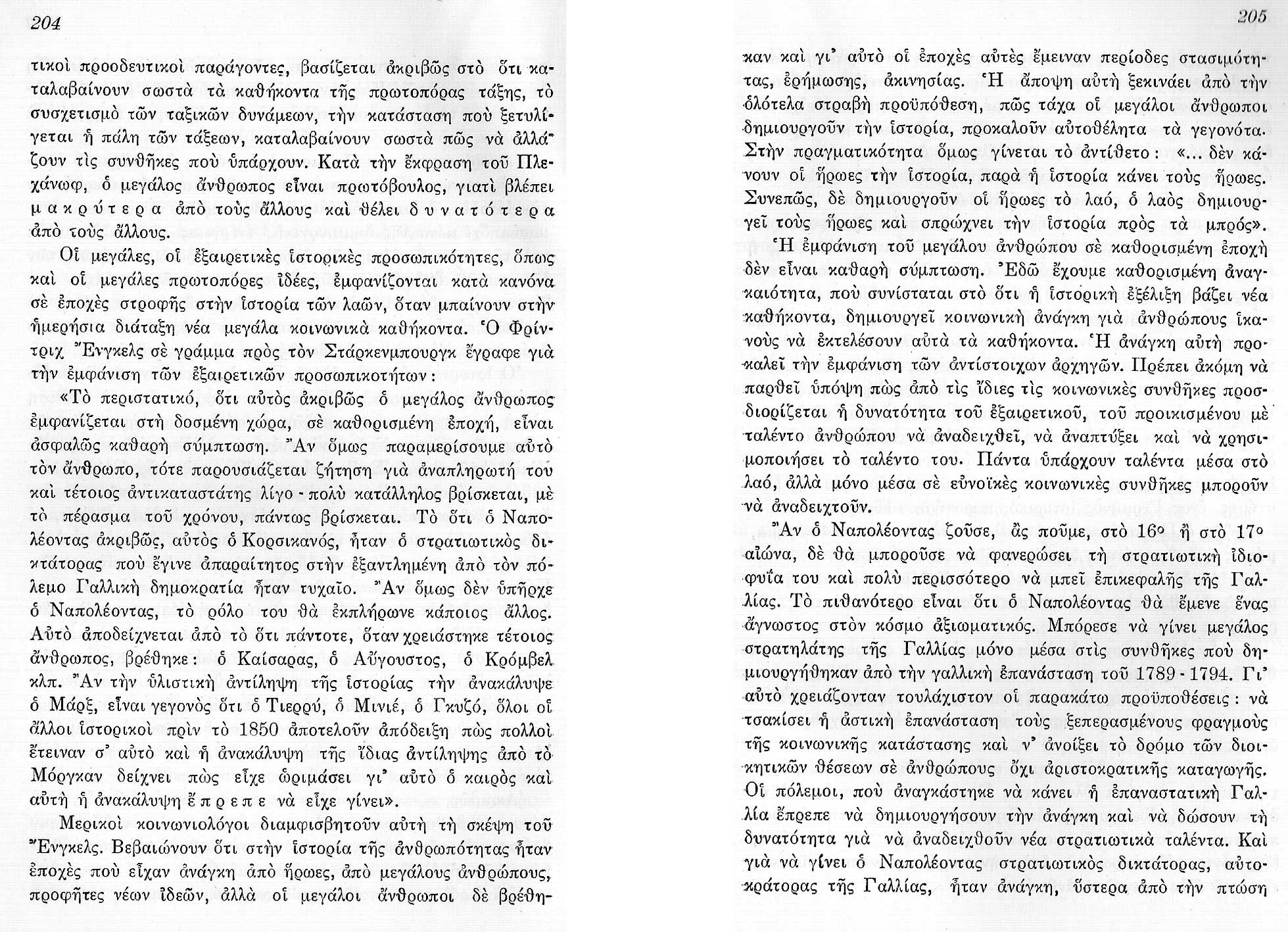 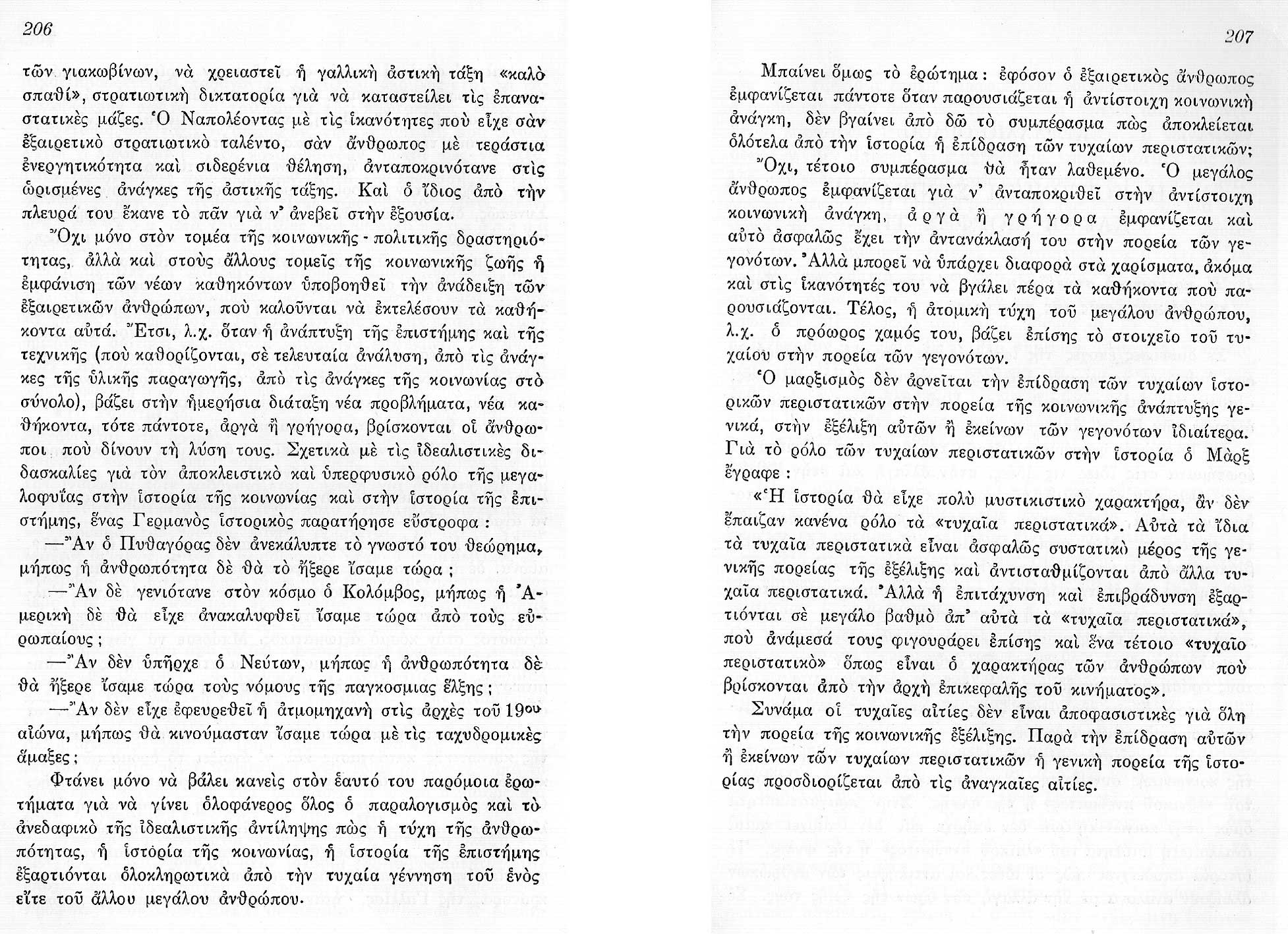 Η θεωρία του Ιστορικού Υλισμού

Προηγούμενη Ενότητα
Κεφάλαιο Έκτο
* * * * *
Επόμενη Ενότητα
Κεφάλαιο Όγδοο
Κλικ ν’ ανοίξει!